Notes#4 Word problems using rational equations
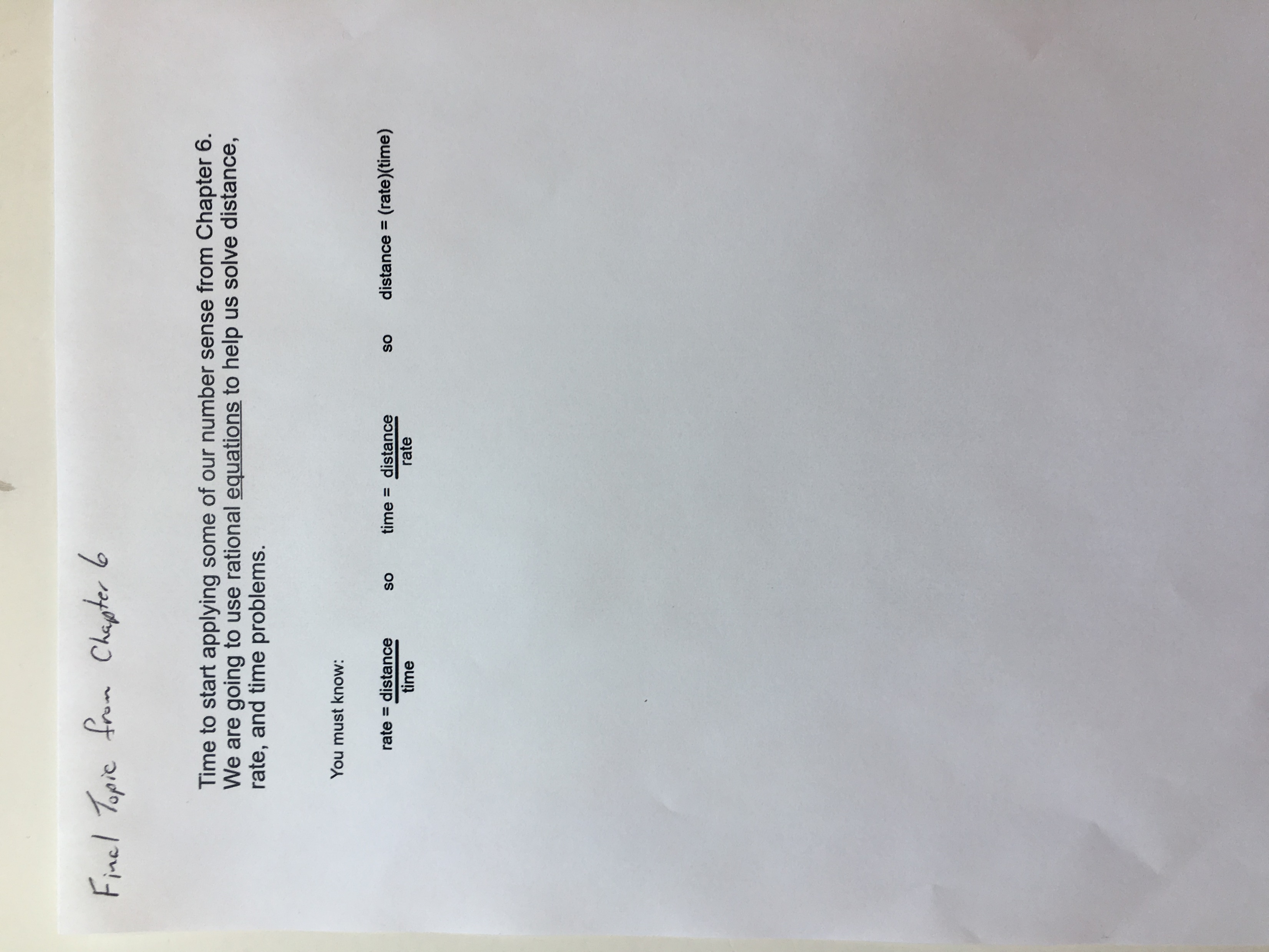 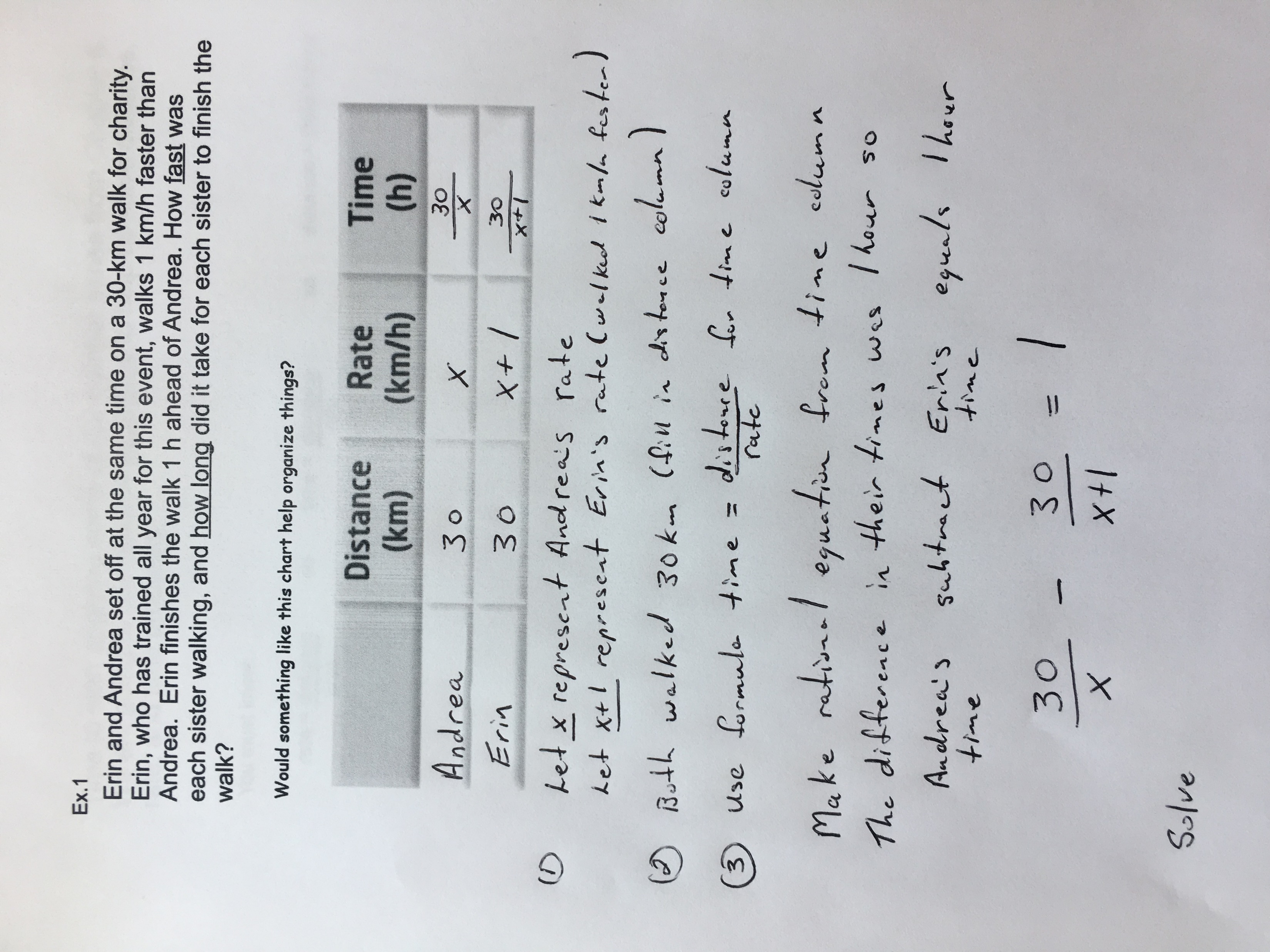 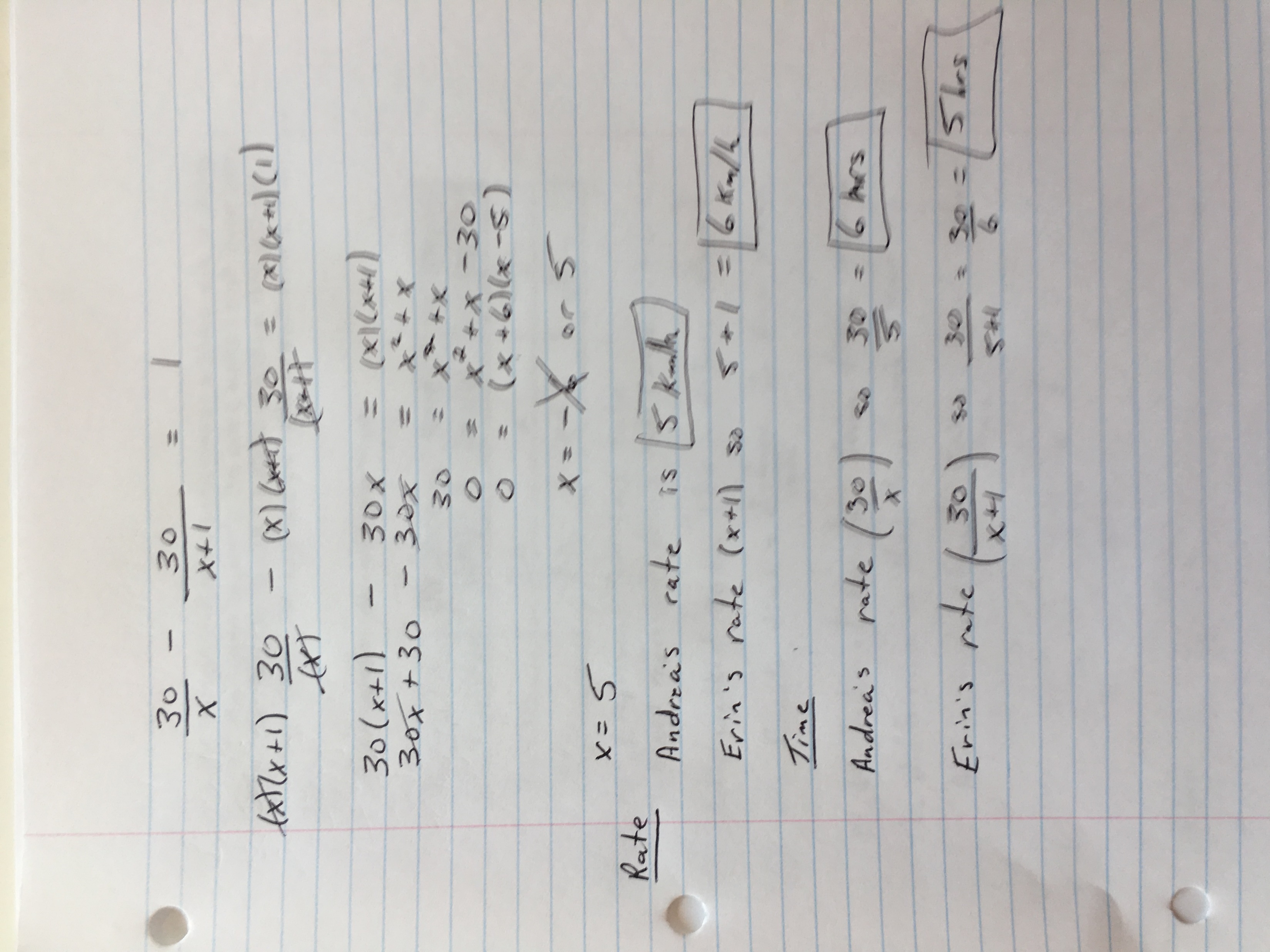 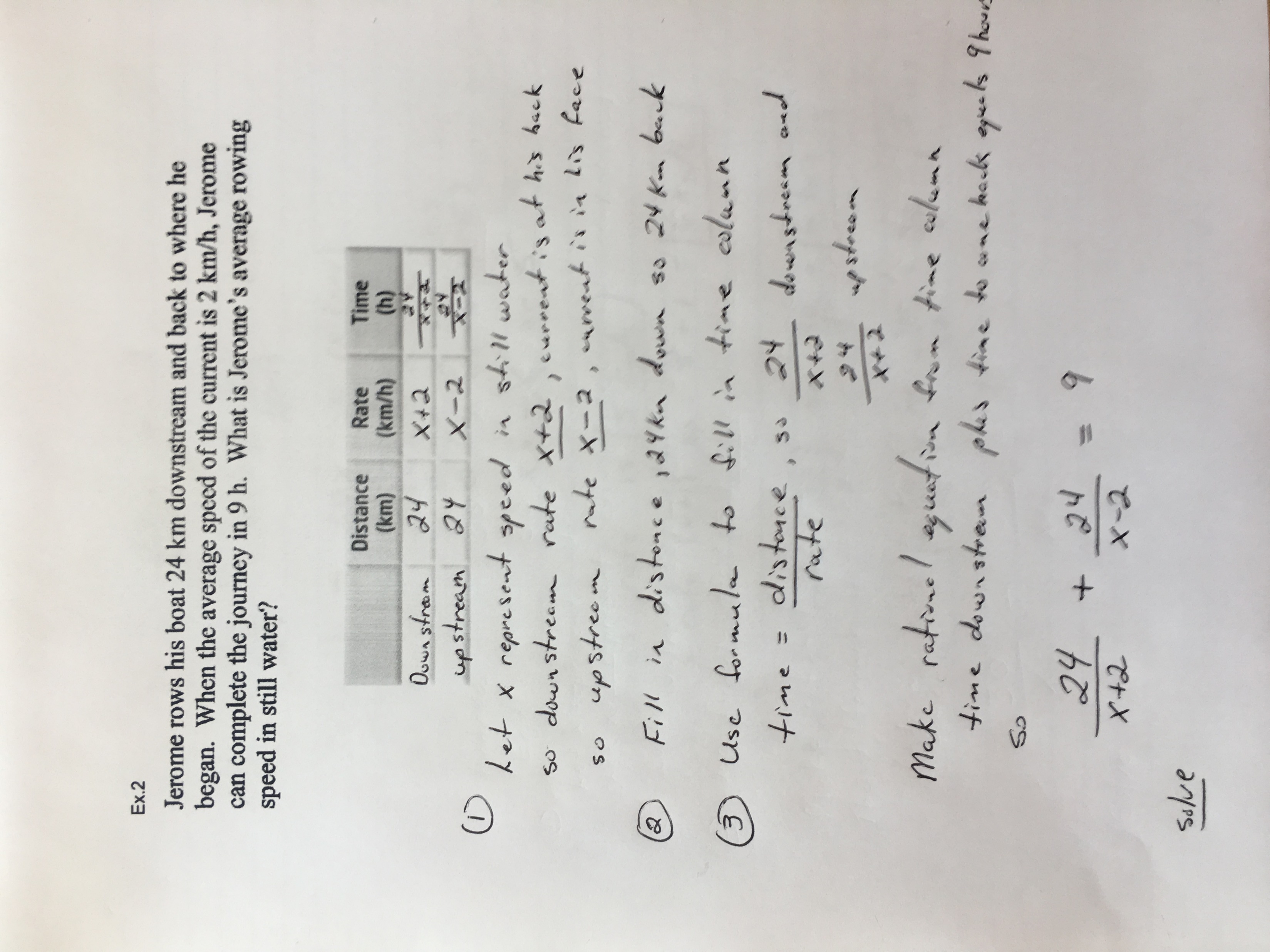 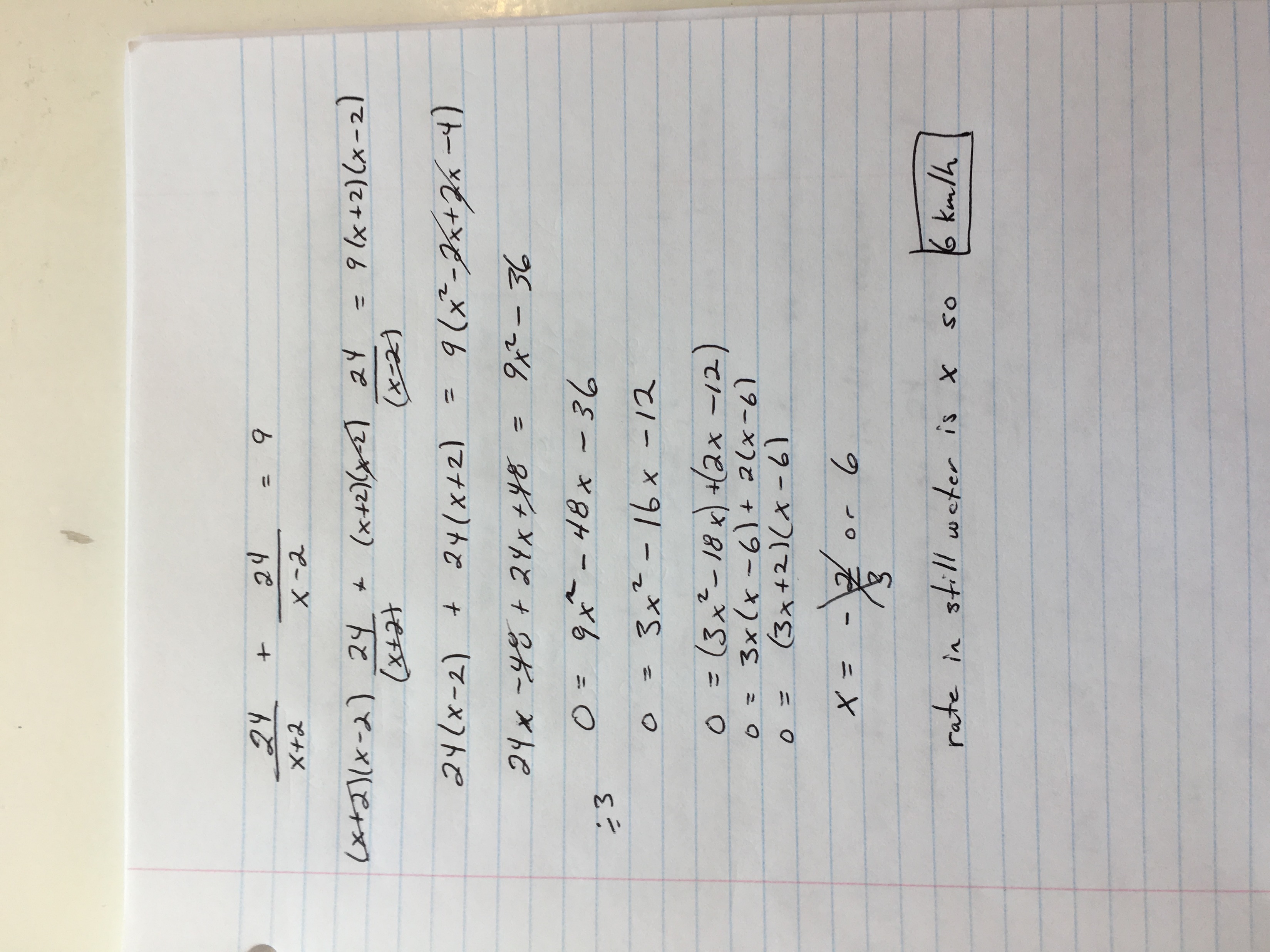 Practice Problems...
Pages 349 - 350
# 14, 16, 17, 18